Грант ФРП МО на компенсацию % по кредитам на основные средства
100 млн. руб. 
направлено на поддержку
6 - 7 млрд. руб.
кредитов с компенсацией %%
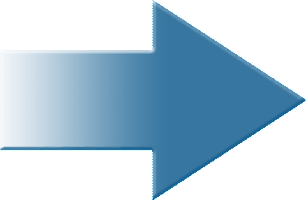 Кто - предприятия обрабатывающего производства:
Зарегистрировано как юр.лицо не мене 12 мес. до даты подачи заявки 
Регистрация юр. лица и место ведения бизнеса – Московская область 
Ранее не получало господдержку по данному кредитному договору
Сумма кредитного договора: от 50 млн руб.
Максимальный размер субсидии:  90% от %-ой ставки по договору, но не более ключевой ставки ЦБ.  Не более 20 млн руб. на 1 предприятие
Период компенсации: оплаченные % за период 01.01.2023 – 31.12.2023 (по кредитным средствам, полученным после 01.01.2023г.)
Основная целевая группа – средние производственные предприятия, 
которые уже вышли за сегмент МСП, но не входят в системообразующие РФ
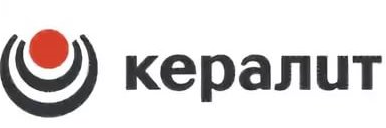 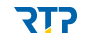 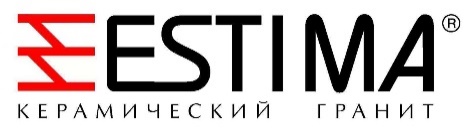 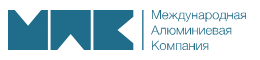 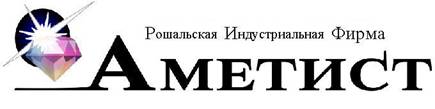 1
Дорожная карта распределения средств гранта предприятиям
Прием заявок предприятий
16-23 октября 2023
Прием заявок предприятий
11-18 декабря 2023
Прием заявок предприятий
21 августа - 28 августа 2023
Сбор заявок на компенсацию процентов за период кредитования с 01.01.23 по 31.12.23
Сбор заявок на компенсацию процентов за период кредитования с 01.01.23 по 28.08.23
Сбор заявок на компенсацию процентов за период кредитования с 01.01.23 по 23.10.23
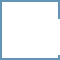 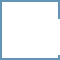 3
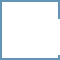 1
2
Предоставление грантов заявителям
04-07 сентября 2023
Предоставление грантов заявителям
26-31 октября 2023
Предоставление грантов заявителям
25-29 декабря 2023
Заключение договоров и выделение денежных средств по итогам отбора Экспертным советом Фонда
Заключение договоров и выделение денежных средств по итогам отбора Экспертным советом Фонда
Заключение договоров и выделение денежных средств по итогам отбора Экспертным советом Фонда
Прием заявок осуществляется Фондом развития промышленности МО, www.frpmo.ru/грант
2